Доклад
Центрального управления  Ростехнадзора

«Основные новации нормативного-правового регулирования в сфере деятельности Ростехнадзора в 2024 году»
Нормативно-Правовые акты, вступившие в законную силу в 2024 году
Постановление Правительства Российской Федерации от 9 декабря 2023 г. № 2092 
«О внесении изменений  в некоторые акты Правительства Российской Федерации»
Федеральный закон от 14 ноября 2023 г. № 534-ФЗ
«О внесении изменений в Федеральный закон «О промышленной безопасности опасных производственных объектов»
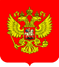 Федеральный закон от 25 декабря.2023 г. № 637-ФЗ «О внесении изменений в Федеральный закон «О промышленной безопасности опасных производственых объектов» и отдельные законодательные акты Российской Федерации»
случаи, при которых допускается не применять суммацию опасных веществ при определении класса опасности ОПО;
возможность разработки декларации ПБ для ОПО III или IV классов опасности по инициативе эксплуатанта;
особенности классификации смежных ОПО трубопроводного транспорта
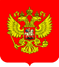 Федеральный закон от 25 декабря 2023 г. № 637-ФЗ «О внесении изменений в Федеральный закон «О промышленной безопасности опасных производственных объектов» и отдельные законодательные акты Российской Федерации»
институт аудита систем управления промышленной безопасностью;
продление сроков эксплуатации ЗС на ОПО на основании решения руководителя эксплуатирующей организации с учетом результатов ЭПБ;
сокращение предельного срока эксплуатации ТУ без проведения ЭПБ с 20 до 10 лет;
подтверждение компетентности экспертов одним из 2 способов (аттестация);
расширение сферы применения обоснования безопасности;
внесены изменения в Федеральный закон от 4 мая 2011 г. № 99-ФЗ «О лицензировании отдельных видов деятельности»
1
Нормативно-Правовые акты, вступившие в законную силу в 2024 году
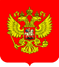 Постановление Правительства Российской Федерации от 13 января 2023 г.  № 13
«Об аттестации в области промышленной безопасности, по вопросам безопасности гидротехнических сооружений, безопасности в сфере электроэнергетики»
Приказ Ростехнадзора от 9 августа 2023 г. № 285 «Об утверждении Перечня областей аттестации в области промышленной безопасности, по вопросам безопасности гидротехнических сооружений, безопасности в сфере электроэнергетики»
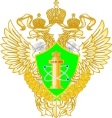 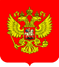 Постановление Правительства Российской Федерации от 20 сентября 2023 г. №1744 «Об организации безопасного использования и содержания лифтов, подъемных платформ для инвалидов, пассажирских конвейеров (движущихся пешеходных дорожек) и эскалаторов, за исключением эскалаторов в метрополитенах»
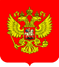 Постановление Правительства Российской Федерации от 29 июля 2023 г. № 1233 «О внесении изменений в Правила организации и осуществления производственного контроля за соблюдением требований промышленной безопасности»
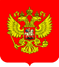 Постановление Правительства Российской Федерации от 9 августа 2024 г. № 1067 «О внесении изменения в постановление Правительства Российской Федерации от 12 марта 2022 г. № 353»
2
Нормативно-Правовые акты, вступившие в законную силу в 2024 году
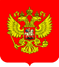 Постановление Правительства Российской Федерации от 9 сентября 2023 г. № 1476 «О внесении изменений в Положение об аттестации экспертов в области промышленной безопасности»
Приказ Ростехнадзора от 20 февраля 2024 г. № 60 «О внесении изменений в федеральные нормы и правила в области промышленной безопасности «Правила проведения экспертизы промышленной безопасности», утвержденные приказом Федеральной службы по экологическому, технологическому и атомному надзору от 20 октября 2020 г. № 420»
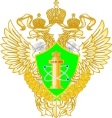 Приказ Ростехнадзора от 22 января 2024 г. № 16 «О внесении изменений в федеральные нормы и правила в области промышленной безопасности «Правила безопасности опасных производственных объектов, на которых используются подъемные сооружения», утвержденные приказом Федеральной службы по экологическому, технологическому и атомному надзору от 26 ноября 2020 г. № 461»
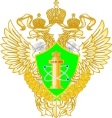 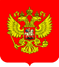 Федеральный закон от 29 мая 2024   г. № 191-ФЗ
«О внесении изменений в Федеральный закон «О безопасности гидротехнических сооружений и статью 48.1 Градостроительного кодекса Российской Федерации»
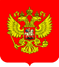 Постановление Правительства Российской Федерации от 4 мая 2024 г. № 576 «Об аттестации экспертов в области безопасности гидротехнических сооружений»
3
Нормативно-Правовые акты, вступившие в законную силу в 2024 году
Постановление Правительства Российской Федерации от 24 мая 2024 г. № 668 «О внесении изменений в постановление Правительства Российской Федерации от 30 июня 2021 г. № 1087»
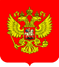 Приказ Ростехнадзора от 21 декабря 2023 г. № 468 «О внесении изменения в перечень индикаторов риска нарушения обязательных требований, используемых при осуществлении федерального государственного надзора в области безопасности гидротехнических сооружений (за исключением портовых и судоходных гидротехнических сооружений), утверждённый приказом Федеральной службы по экологическому, технологическому и атомному надзору от 20 июля 2023 г. № 268»
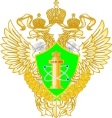 Постановление Правительства Российской Федерации от 11 декабря 2023 г. № 2122 «О внесении изменений в постановление Правительства Российской Федерации от 31 декабря 2020 г. № 2451»
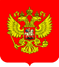 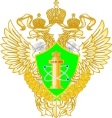 Приказ Ростехнадзора от 28 декабря 2023 г. № 495 «Об утверждении порядка ведения реестра лифтов, подъемных платформ для инвалидов,пассажирских конвейеров (движущихся пешеходных дорожек) и эскалаторов, за исключением эскалаторов в метрополитенах, подлежащих учету Федеральной службой по экологическому, технологическому и атомному надзору»
Постановление Правительства Российской Федерации от 13 сентября 2023 г. № 1498 «О внесении изменений в Правила подготовки, рассмотрения и согласования планов и схем развития горных работ по видам полезных ископаемых»
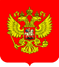 4444
Нормативно-Правовые акты, вступившие в  силу в 2024 году  и вступающие в  силу в 2025  году
Постановление Правительства Российской Федерации от 22 апреля 2024 г. № 520 «О внесении изменений в постановление Правительства Российской Федерации от 30 июня 2021 г. №1082»
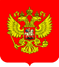 Приказ Министерства энергетики Российской Федерации от 13 ноября 2024 г. № 2234 «Об утверждении Правил обеспечения готовности к отопительному периоду и Порядка проведения оценки обеспечения готовности к отопительному периоду»  (вступает в законную силу в с 1 марта 2025 г.)
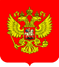 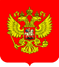 Федеральный закон от 8 августа 2024 г. № 311-ФЗ «О внесении изменений в Федеральный закон «О теплоснабжении» и отдельные законодательные акты Российской Федерации» (вступает законную в силу с 1 марта 2025 г.)
Постановление Правительства Российской Федерации от 21 октября 2024 г. № 1410 «О внесении изменений в постановление Правительства Российской Федерации от 12 октября 2020 г. № 1661» (вступает в силу с 1 марта 2025 г.)
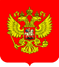 445
Нормативно-Правовые акты, вступающие в законную силу в 2025 году
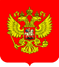 Федеральный закон от 12 июля  2024 г. № 176-ФЗ «О внесении изменений в части первую и вторую Налогового кодекса Российской Федерации,отдельные законодательные акты Российской Федерации и признании утратившими силу отдельных положений законодательных актов Российской Федерации»
6
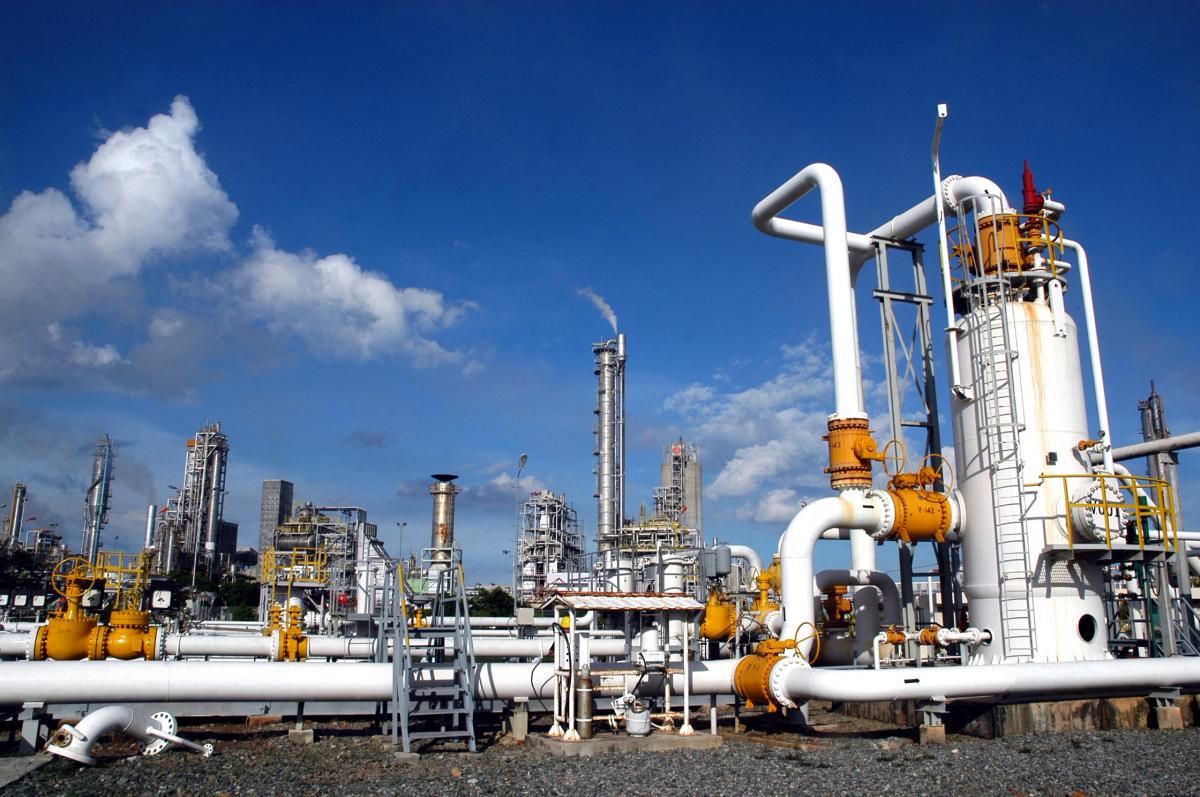 БЛАГОДАРИМ ЗА ВНИМАНИЕ
28